Session 1
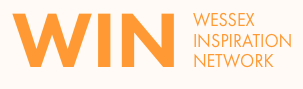 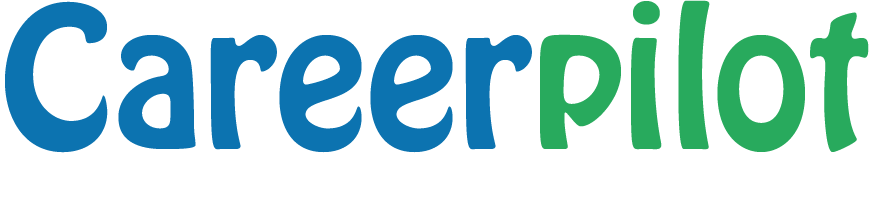 careerpilot.org.uk
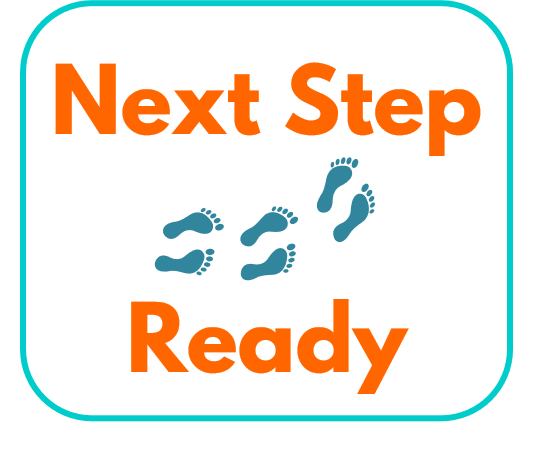 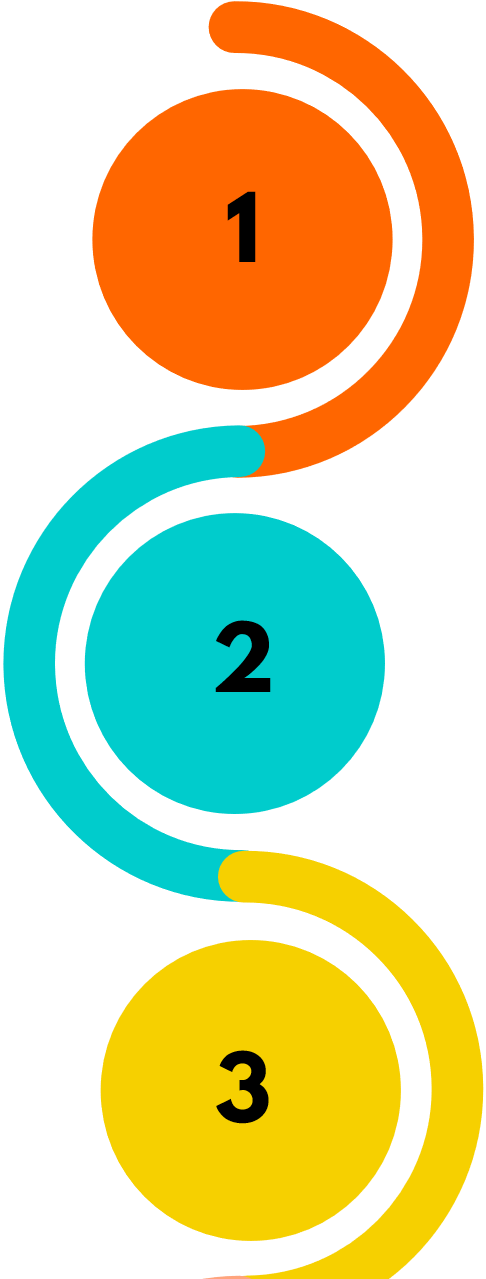 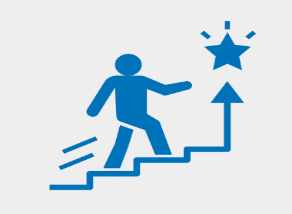 What inspires you?
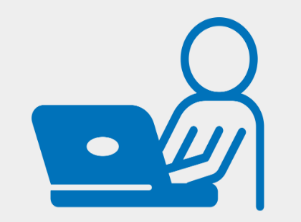 Look at Jobs  and courses
Sue Lewis
Ruth Thomas

University of Bath
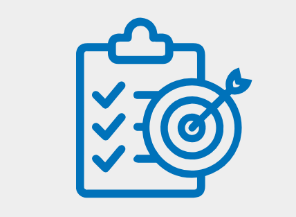 Make a plan
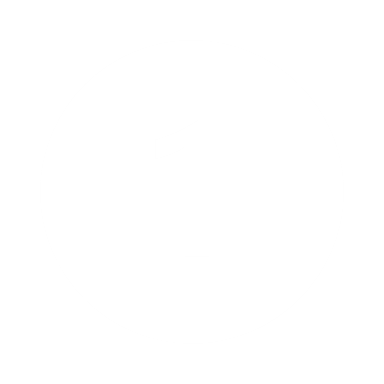 What you will get from this lesson
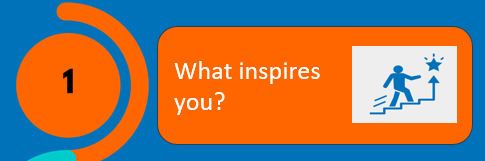 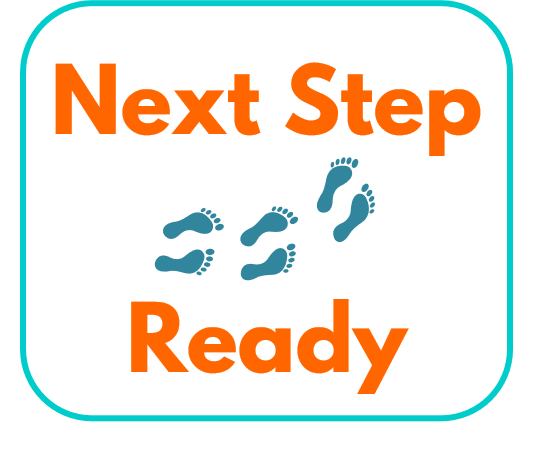 You will:
What is a career;
Consider your next career step;
Think about your skills;
Think about job sectors that might suit you
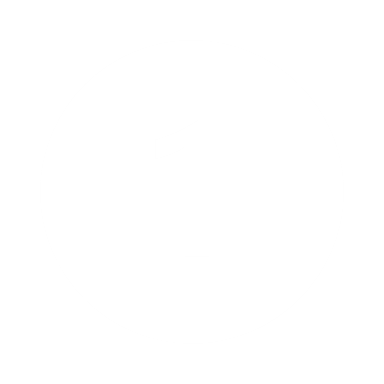 What is a career?
A career is an individual's journey through life, learning and work.
It is all about YOU!
Throughout your career you will have many jobs
Why is this important?
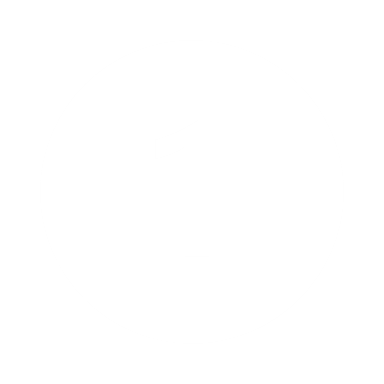 https://www.youtube.com/watch?v=OWZxyyK6OuA
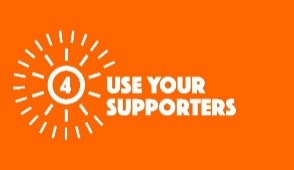 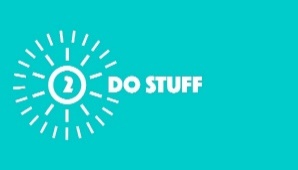 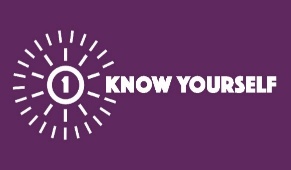 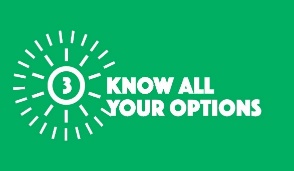 [Speaker Notes: Ask students if they know what a career means? 
Encourage students to explain what is meant by the word career then reveal the answer.
Ask students to share it they have any idea about what sort of job or work they might like to do one day?]
Getting to know you
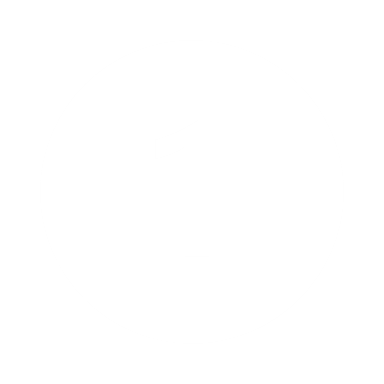 Tell the group one thing you really like to do – in college or out of college
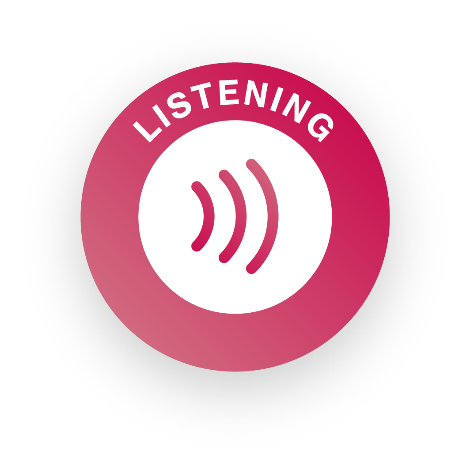 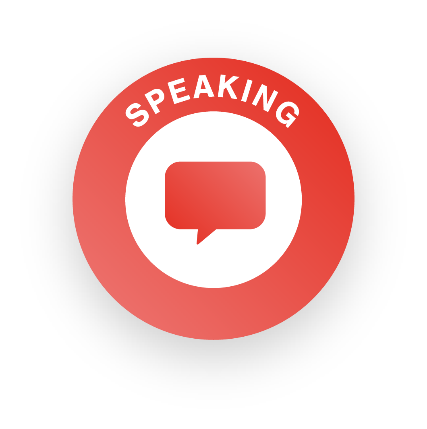 What’s next on your career journey?
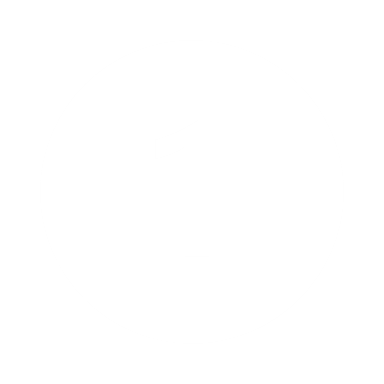 Level 4+
Level 1
Level 2
Level 3
ESOL Course
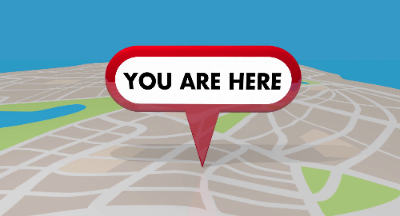 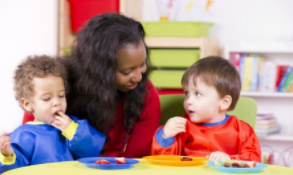 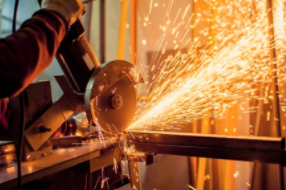 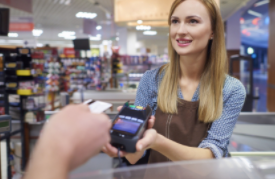 In the UK you have to be in education or training until you are 18
[Speaker Notes: Ask students if they know what a career means? 
Encourage students to explain what is meant by the word career then reveal the answer.
Ask students to share it they have any idea about what sort of job or work they might like to do one day?]
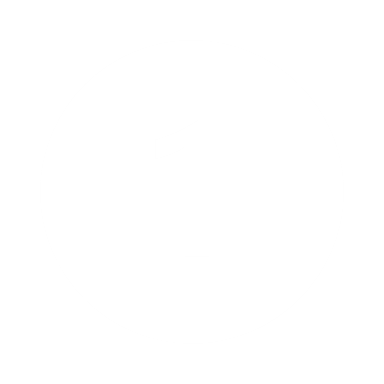 The bigger picture - Qualification Pathways
Work-based
Vocational
Academic
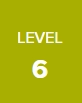 Degree Achieved
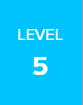 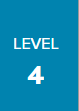 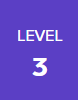 Intermediate Apprenticeship
5 x GCSEs 4 - 9
BTEC/OCR Level 2
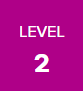 English and Maths Grade 4 and above
Degree Year 1
Advanced Apprenticeship
Higher Apprenticeship
Higher Apprenticeship
GCSEs 1 - 3
A levels
Degree Year 2
BTEC/ OCR /T LEVEL Level 3
HNC
Foundation Degree Y1
HND
Foundation Degree Y2
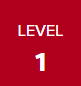 Focus on YOUR next step
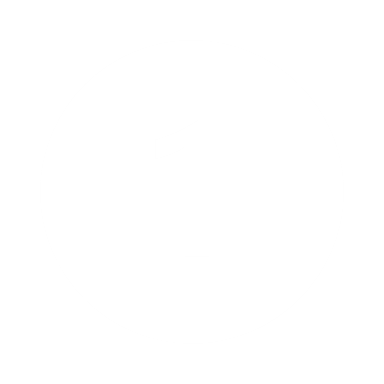 Your next decision
What job?
ESOL
What course?
Apprenticeship?
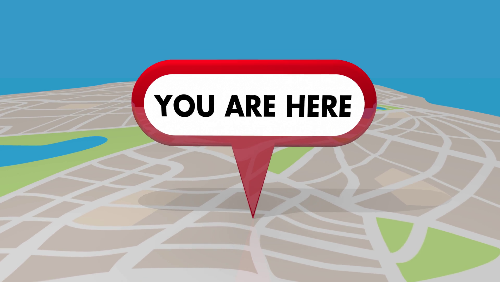 B
A
[Speaker Notes: Ask students if they know what a career means? 
Encourage students to explain what is meant by the word career then reveal the answer.
Ask students to share it they have any idea about what sort of job or work they might like to do one day?]
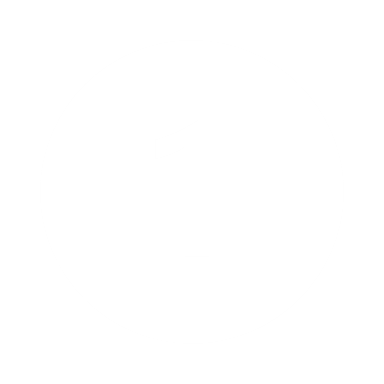 Do you have any job ideas already?
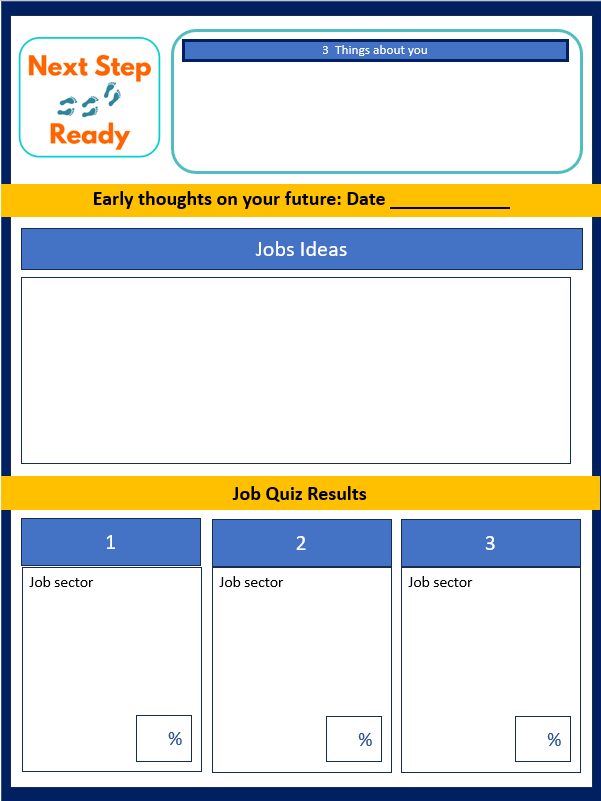 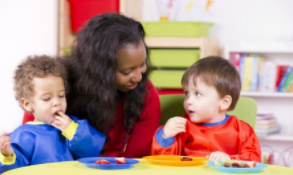 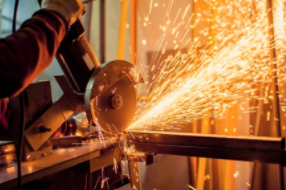 5 mins
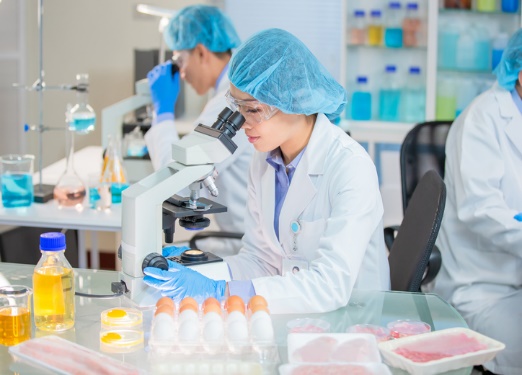 Introducing Careerpilot
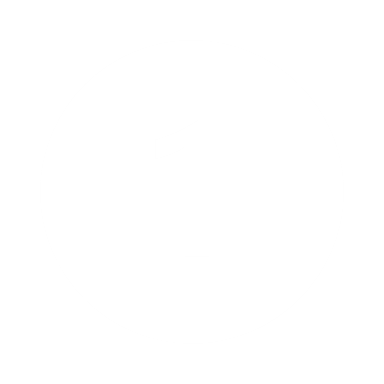 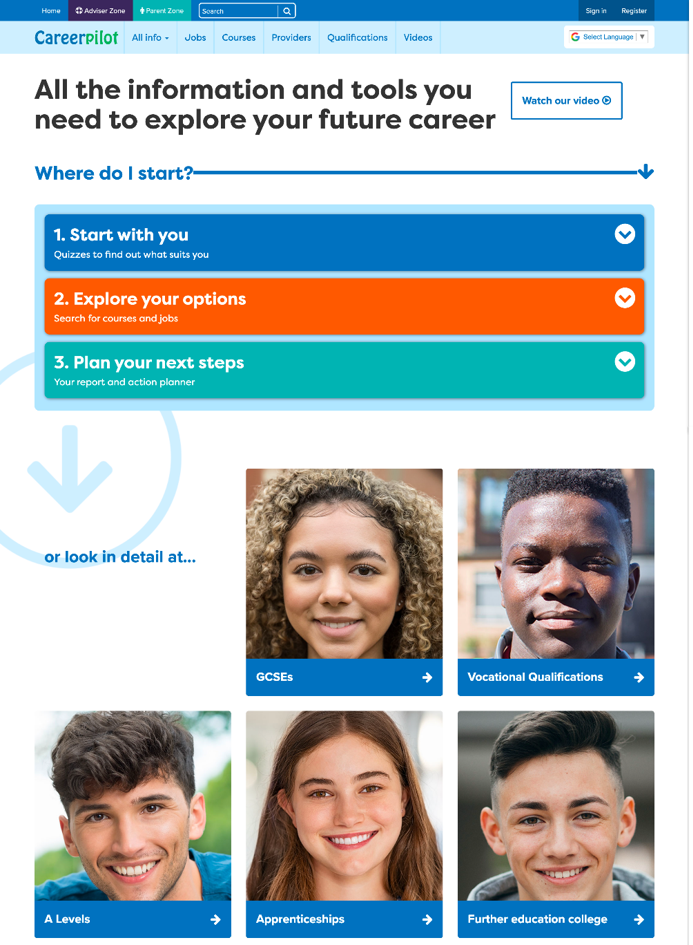 Jobs, courses, qualification planner, videos
Quizzes, tools – 3 stages to help you decide
Future qualifications and pathways
careerpilot.org.uk
[Speaker Notes: Careerpilot is a website that you can use for free. It has lots of information and tools to help you to start to think about future career ideas and pathways. 

The website is built around 3 stages:
Start with you – with quizzes to find out more about what might suit you
Explore your options – where you can search for courses and jobs
Plan your next steps – where you can build a report and plan some actions.]
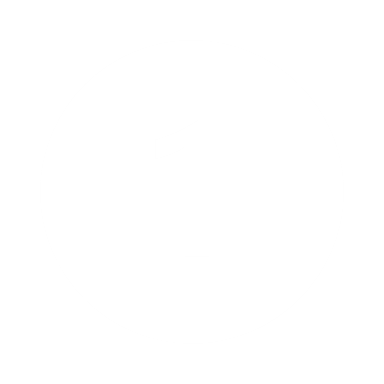 Register or sign in to Careerpilot
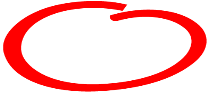 careerpilot.org.uk
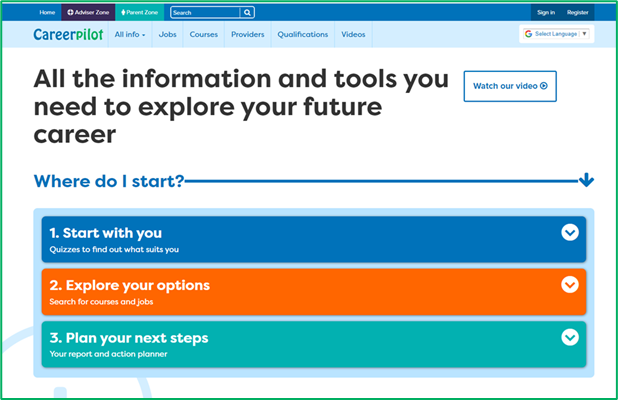 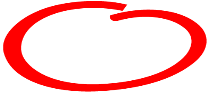 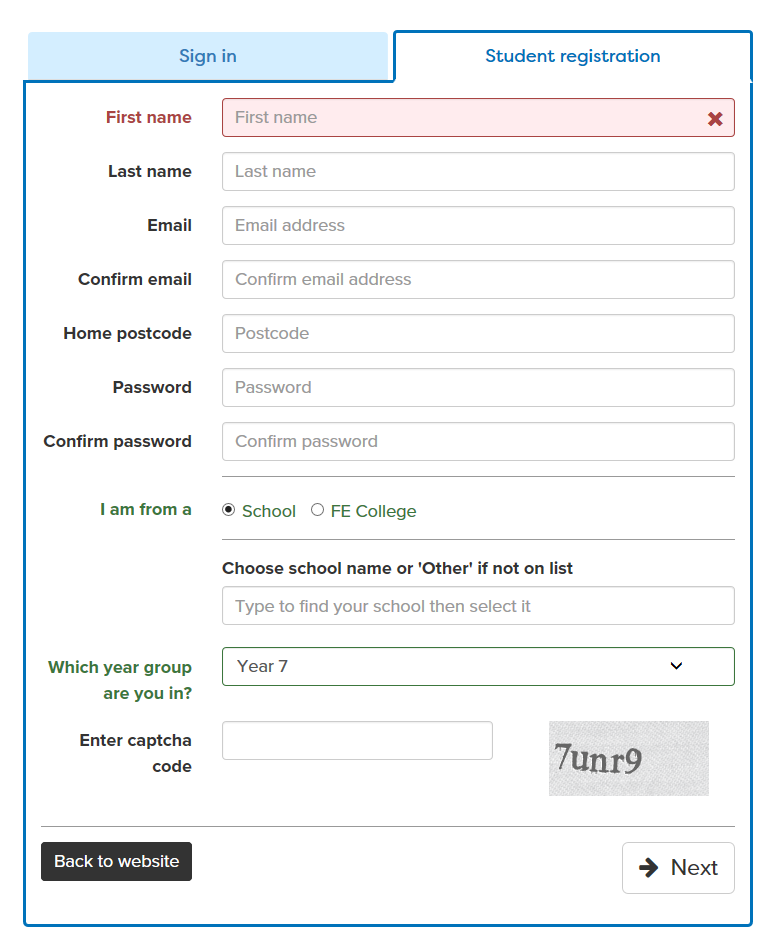 If you have registered before – sign in
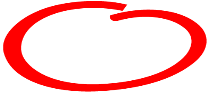 [Speaker Notes: Show students that if they are new to Careerpilot, they need to register to use the website. 
They must click on the ‘Register’ button in the top right corner to open up a short registration form that takes a few minutes to complete. 
Remind students to use their school email address to register and to click on your school from the drop down list.
Students that have already registered just need to log in with their email and password.]
Starting Points
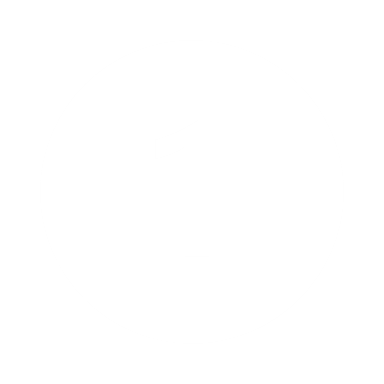 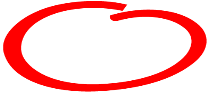 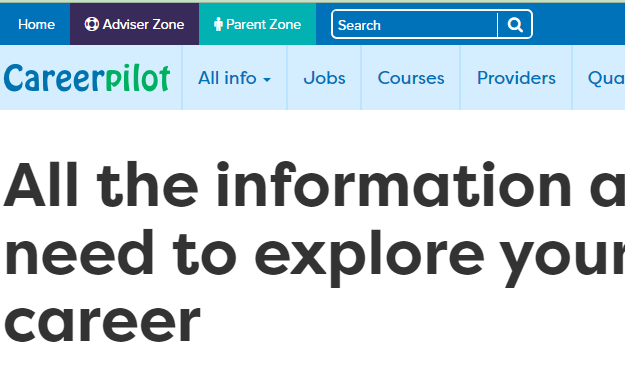 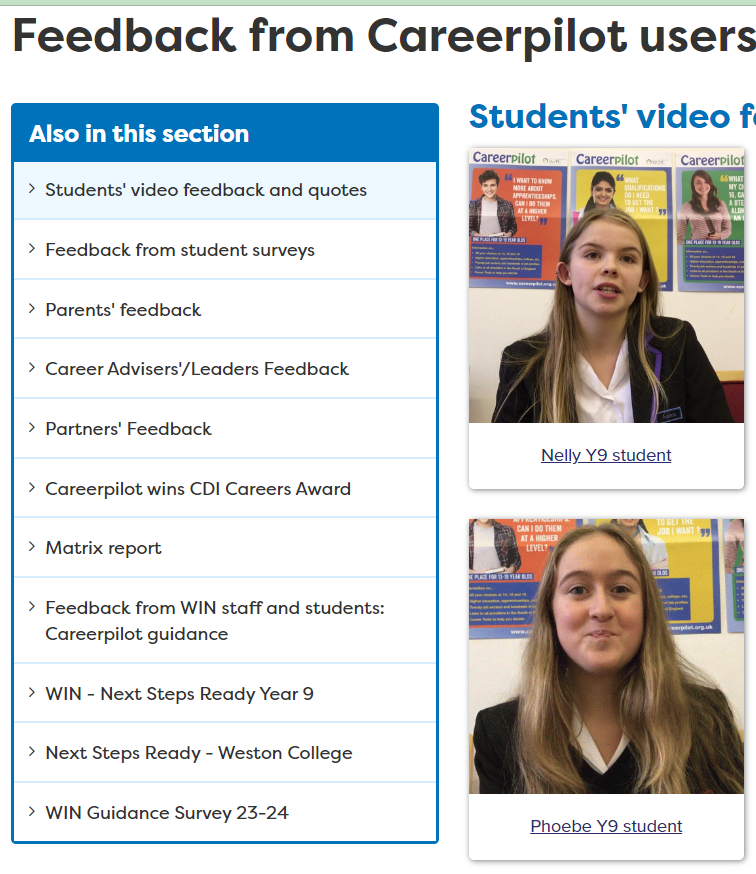 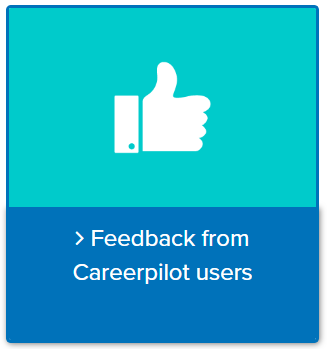 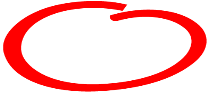 Starting Points
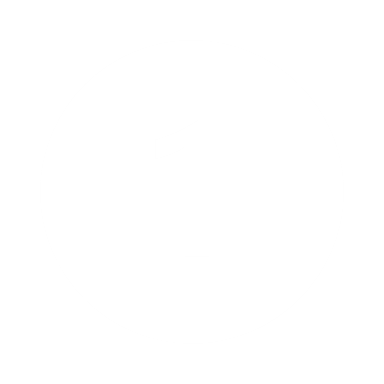 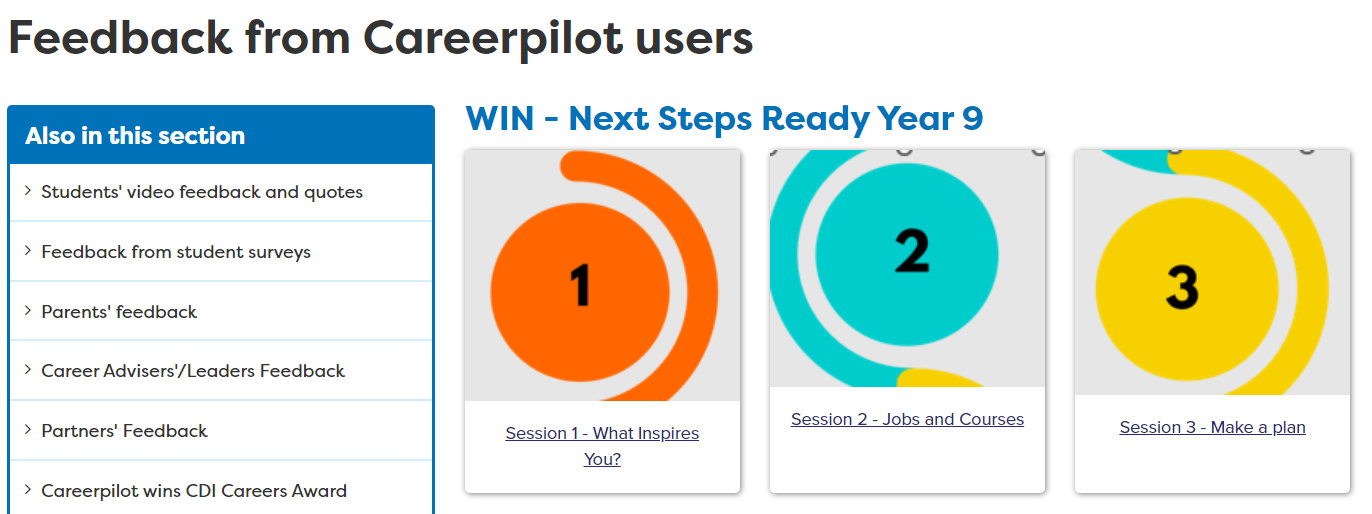 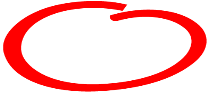 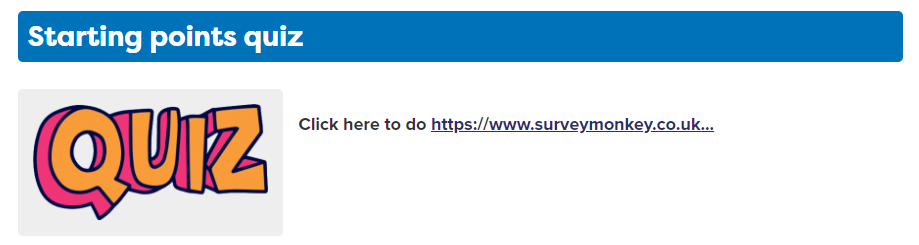 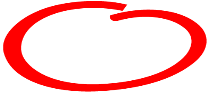 Getting started
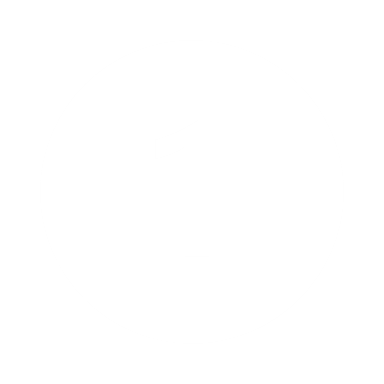 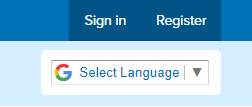 1. Register or sign in 
careerpilot.org.uk.
2. Do the starter quiz
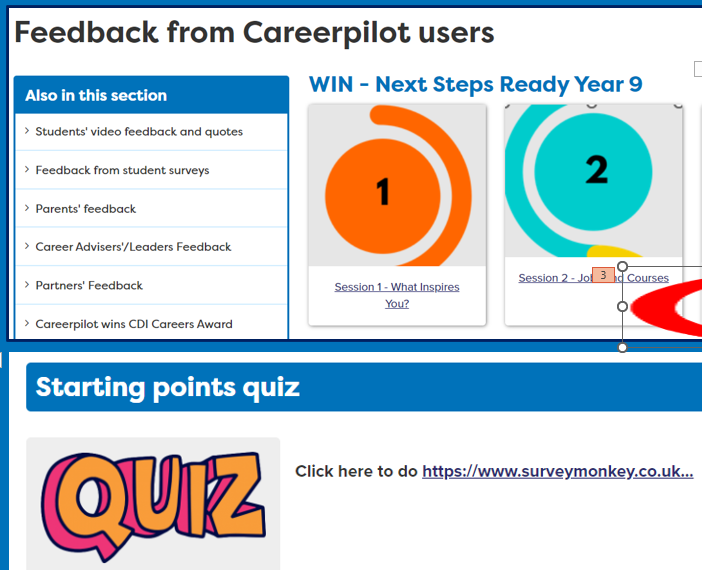 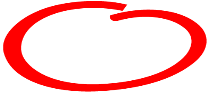 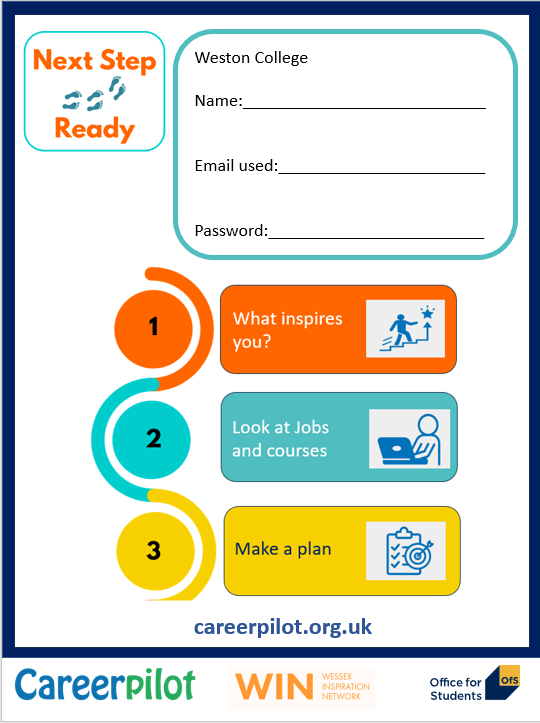 3. Add your details to your workbook
10 mins
[Speaker Notes: Students can use their list subjects and those they are interested in as a starting point for exploring where they might lead.]
Explore job sectors
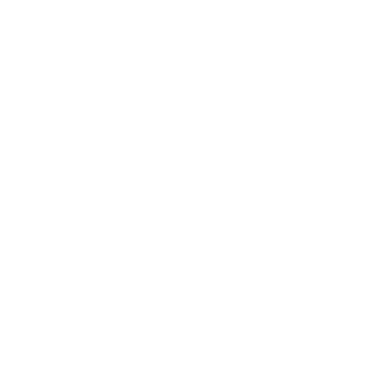 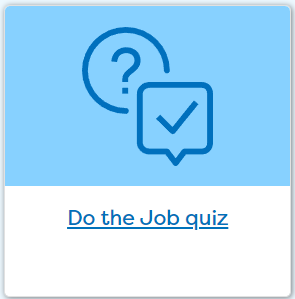 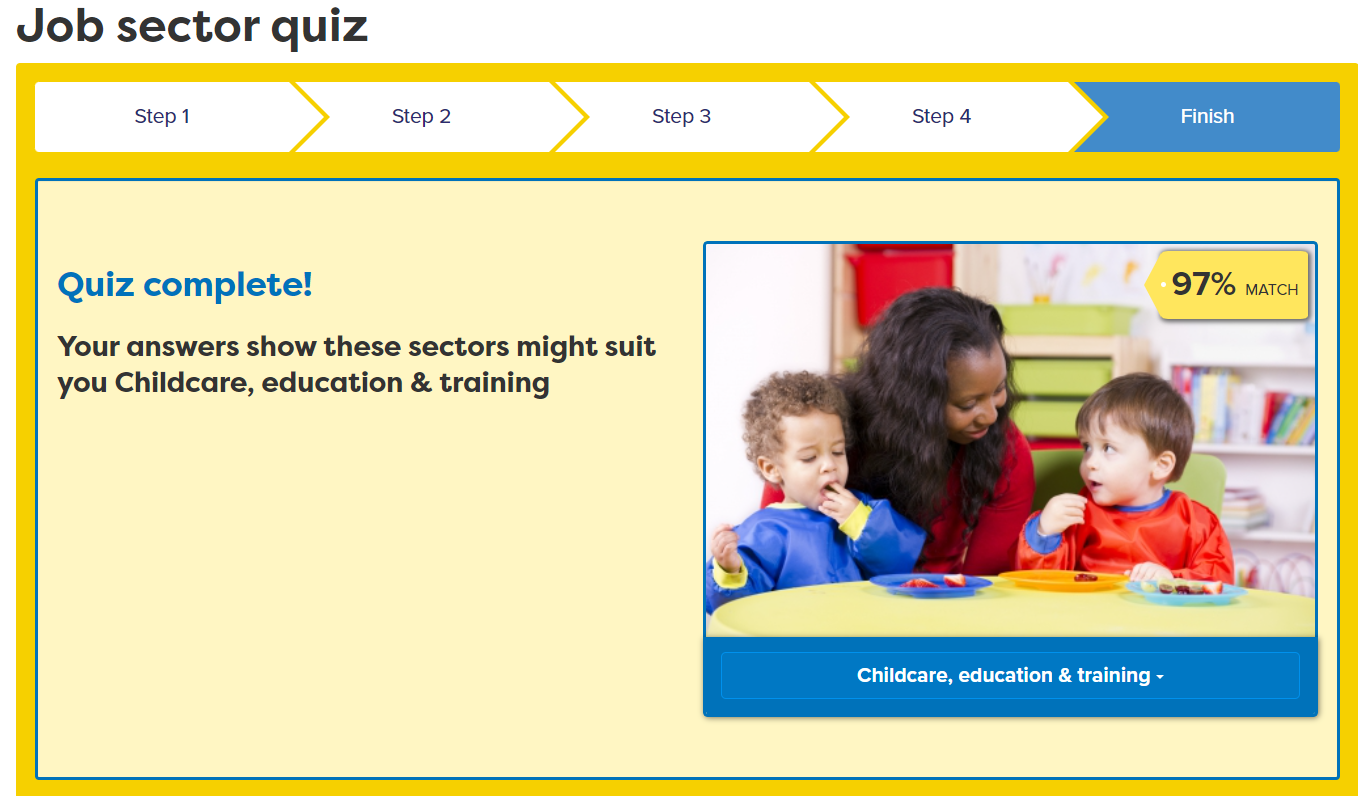 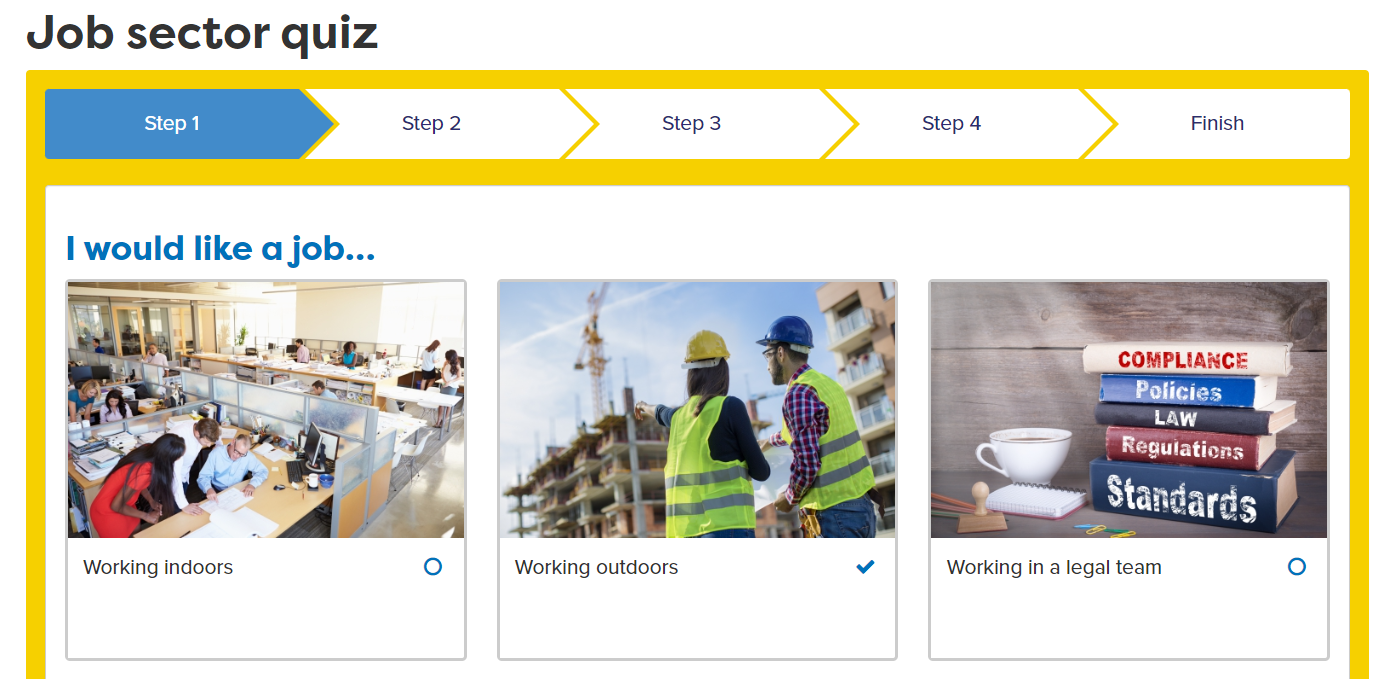 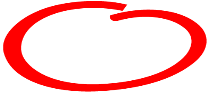 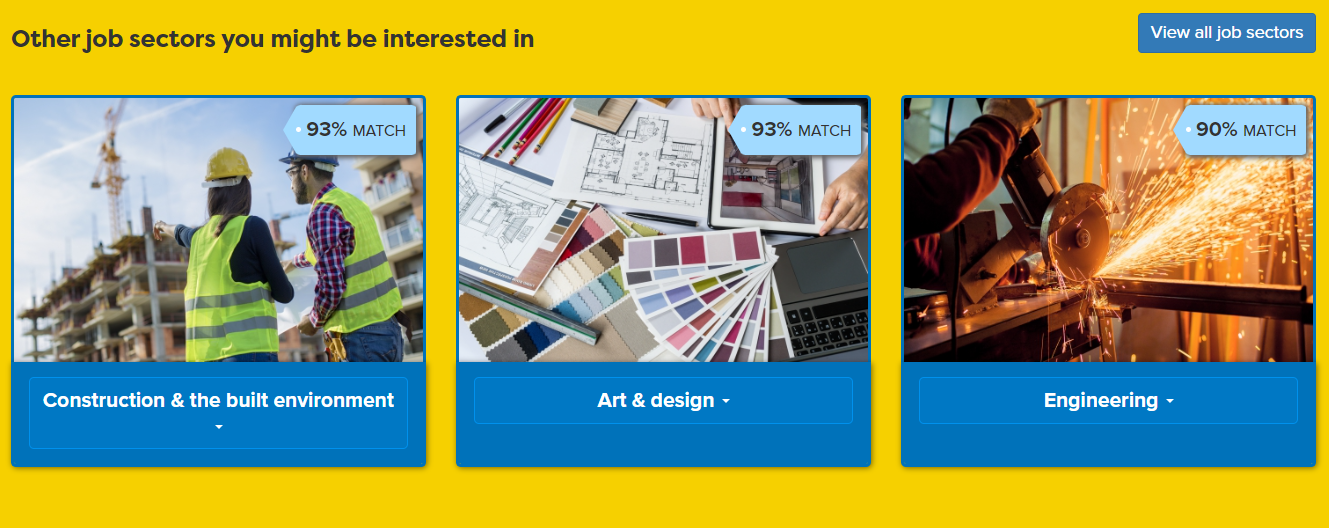 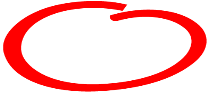 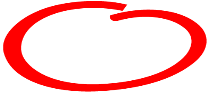 [Speaker Notes: Ask students to complete the job sector quiz – if they have previously completed it they can look at answers they gave before and review if still relevant and overwrite if necessary.]
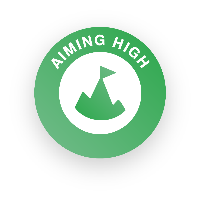 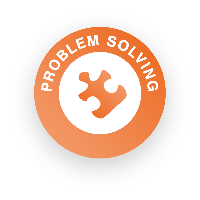 Careerpilot Tasks
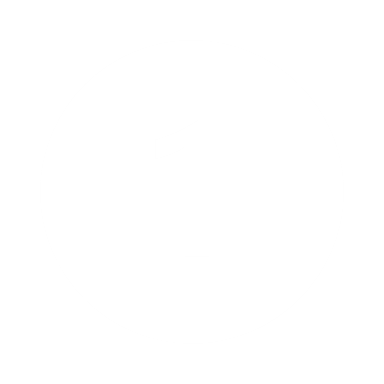 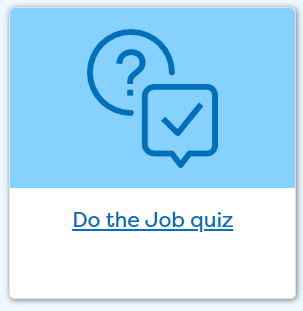 1. Click on ‘Start With You’ then do the Jobs Quiz
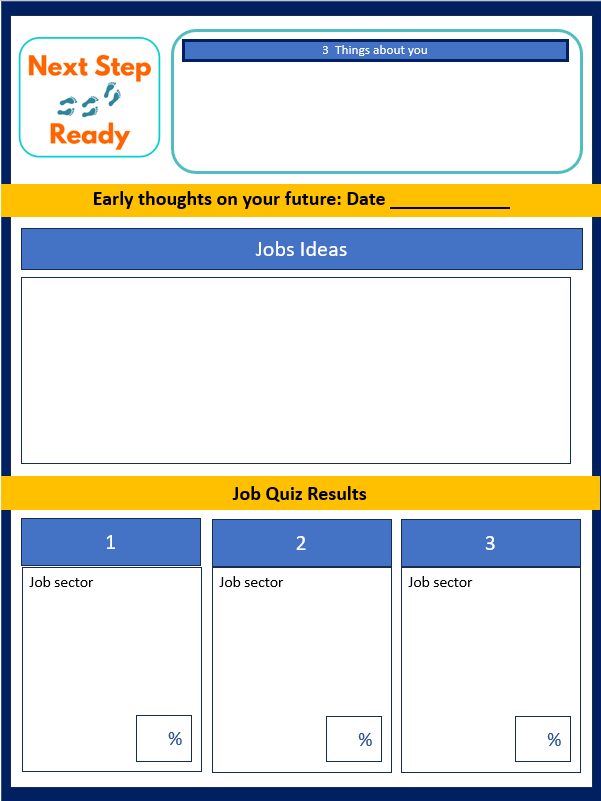 2. Add the top three job sectors your results map to.
10 mins
[Speaker Notes: Explain to students what activities they will be doing shortly on Careerpilot. 
Use the following slides 11-16 to explain how to complete these activities before getting started….]
The Essential Skills
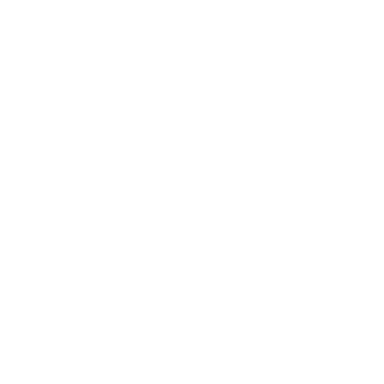 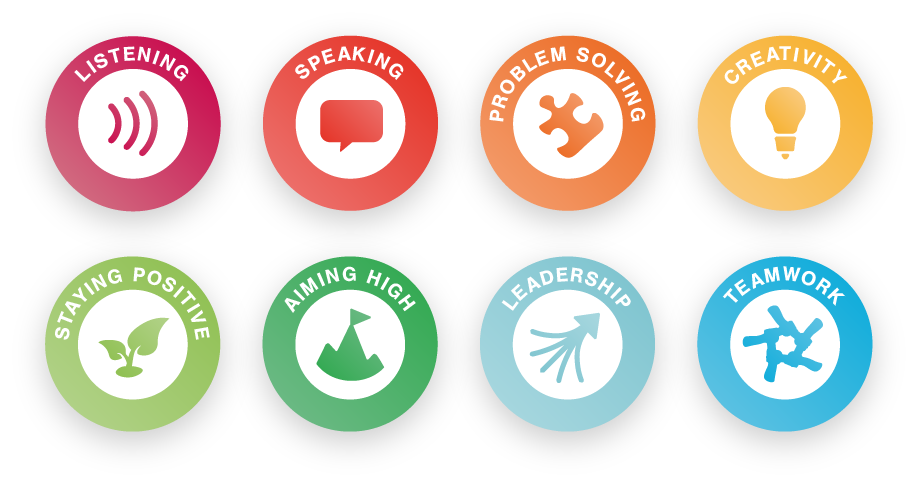 Other skills some jobs need
IT Skills
Practical
Physical
Scientific
[Speaker Notes: Class discussion – what skills did students come up with? 

These eight skills have been identified by employers as being essential to any job. They are people skills, so are all about how you communicate with others, how you manage yourself and come up with new ideas.
You can see them as four pairs of skills:
Communication skills - Listening and Speaking
Creative Problem Solving skills - Problem Solving and Creativity
Self-management skills - Staying Positive and Aiming High
Inter-personal skills - Leadership and Teamwork]
Add activities
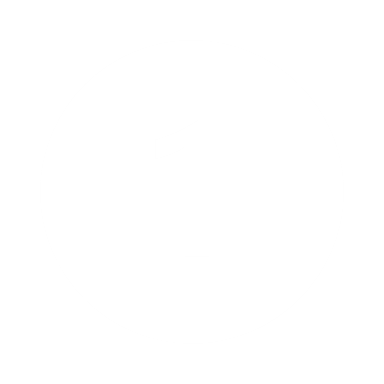 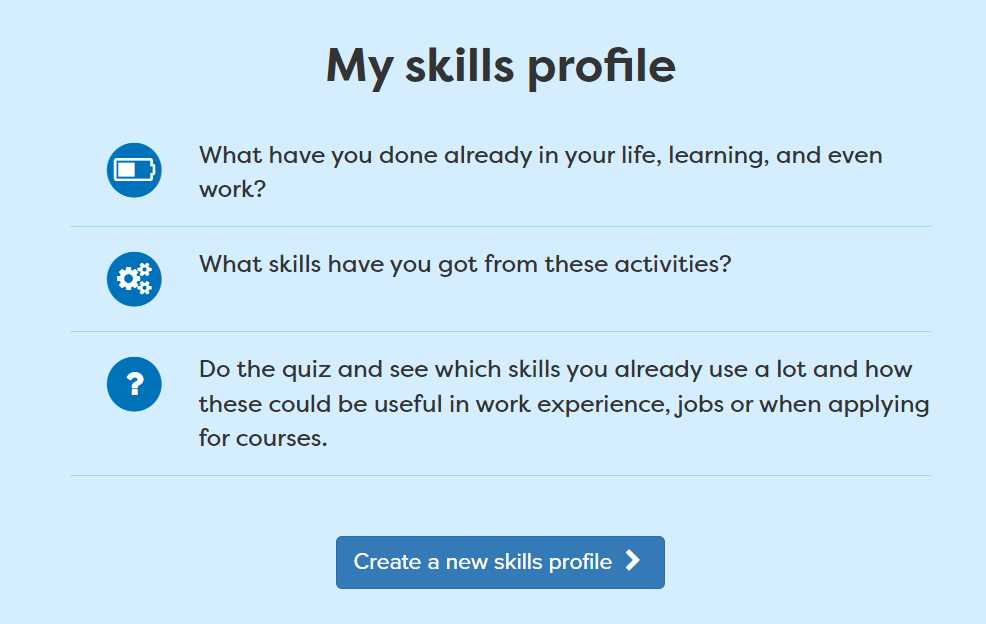 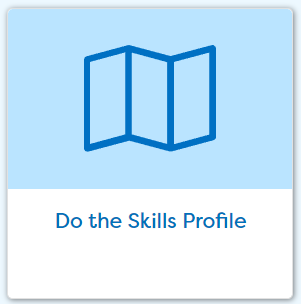 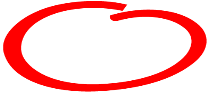 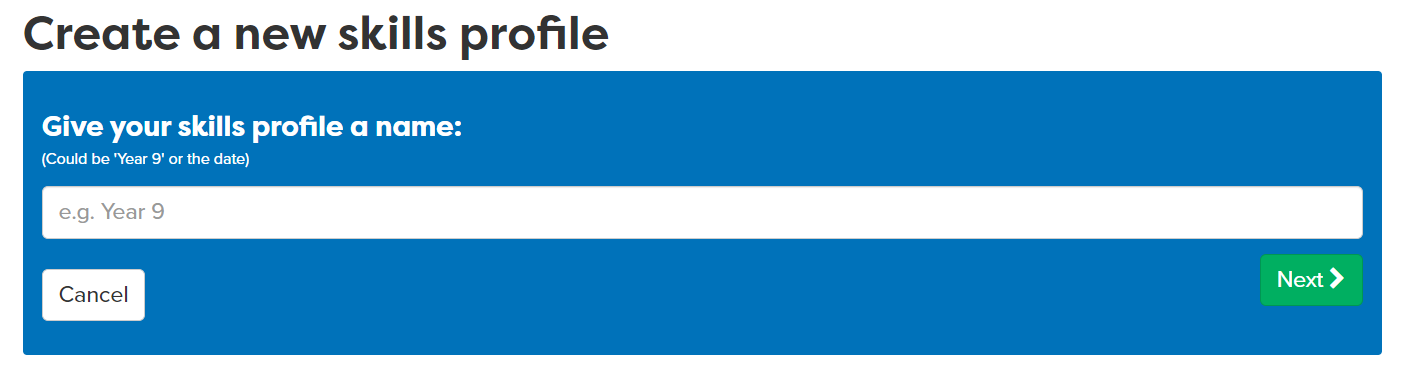 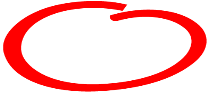 Jan 2024
[Speaker Notes: Students can add activities that they have completed where they have been building their skills. 
For example, they may take part in a club outside of school where they use Teamwork skills.]
Complete the Skills Profile
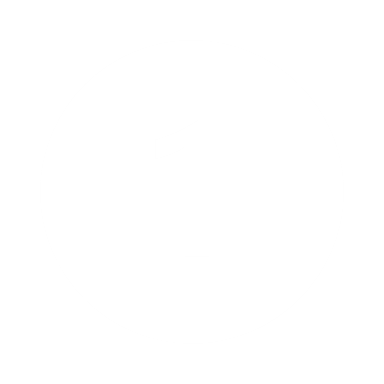 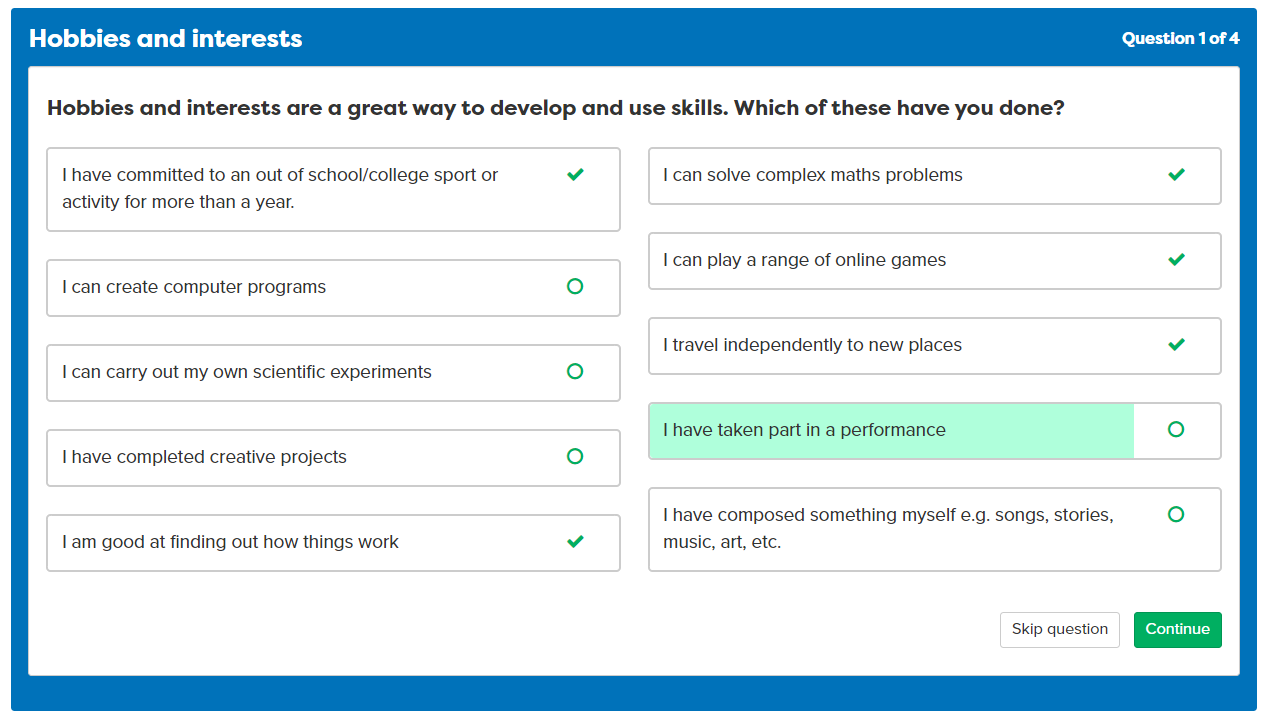 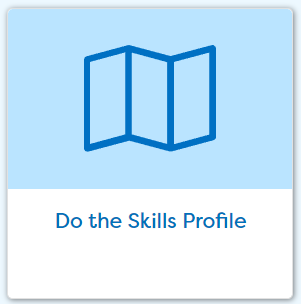 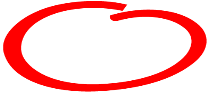 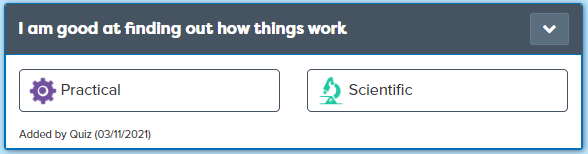 [Speaker Notes: Students can add activities that they have completed where they have been building their skills. 
For example, they may take part in a club outside of school where they use Teamwork skills.]
Complete the Skills Profile
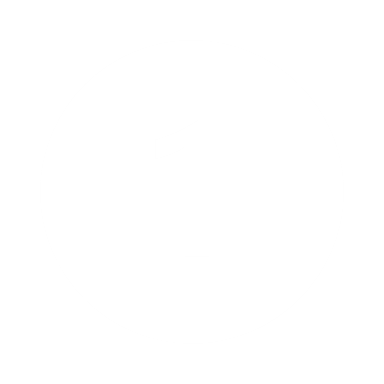 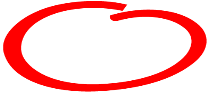 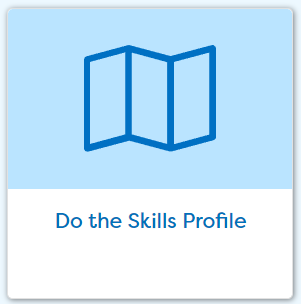 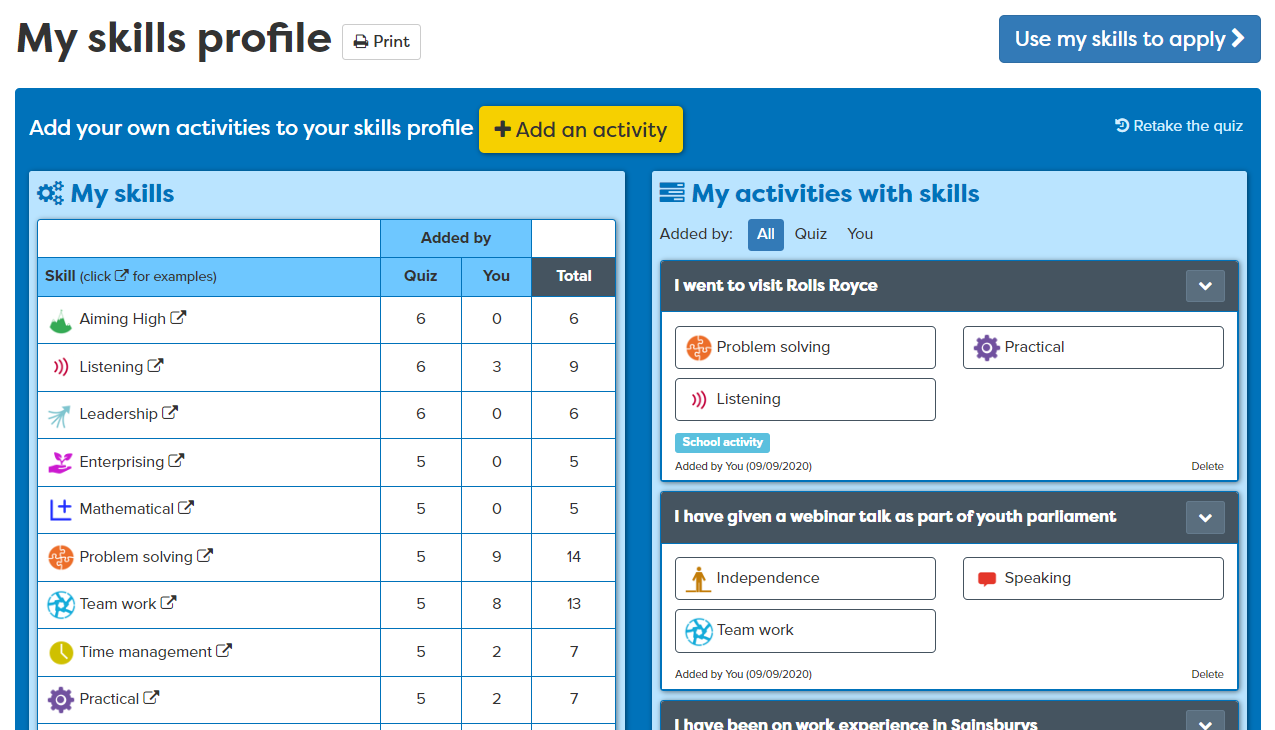 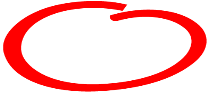 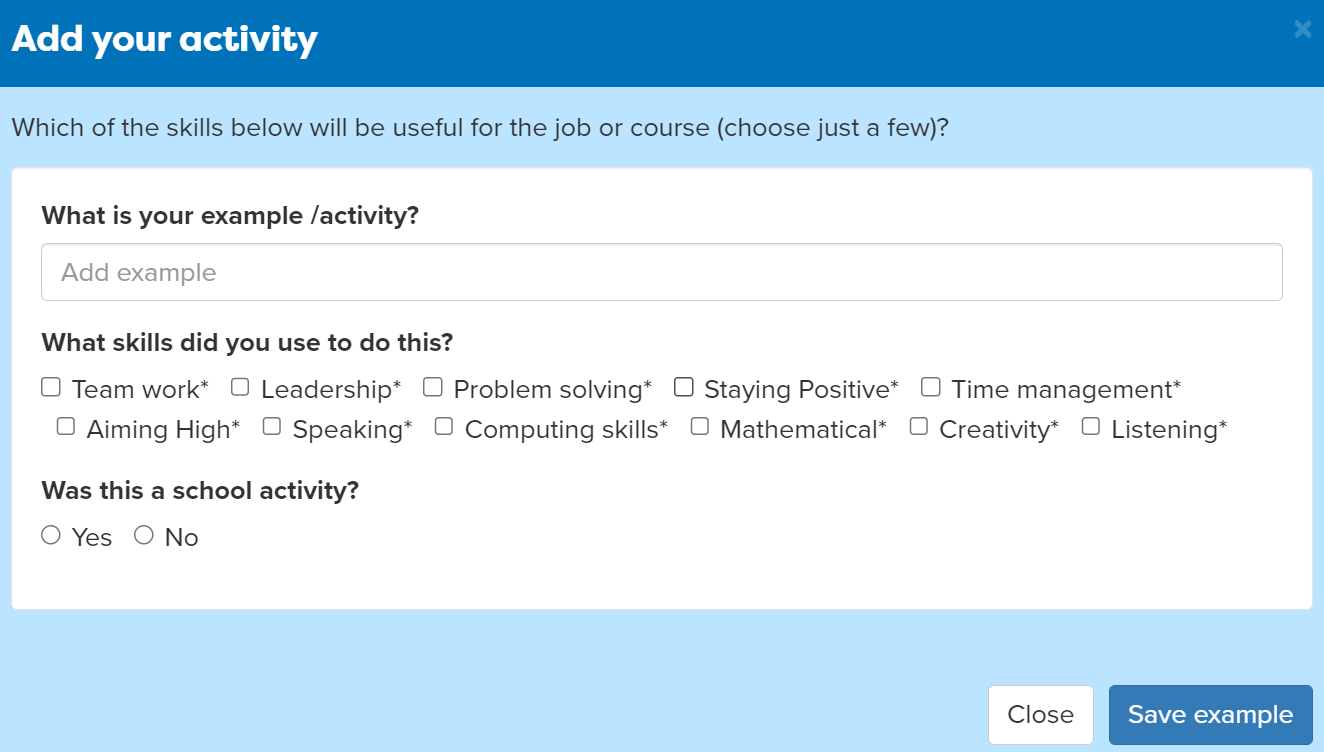 [Speaker Notes: Students can add activities that they have completed where they have been building their skills. 
For example, they may take part in a club outside of school where they use Teamwork skills.]
Your Skills Tasks
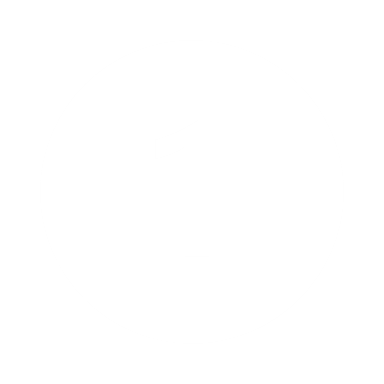 10 mins
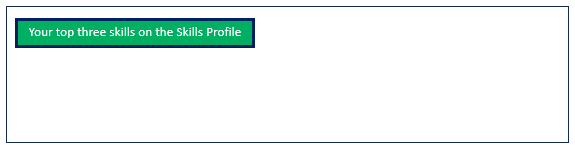 Click on ‘Start With You’ then ‘Do the Skills Profile’.              Add an example of your own.
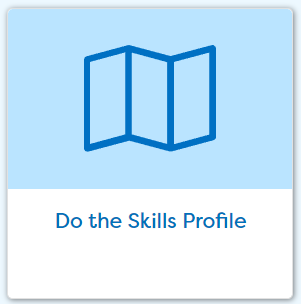 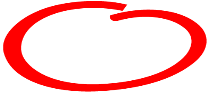 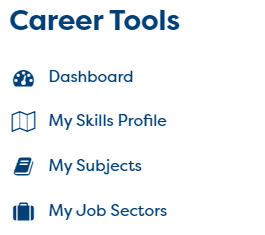 Go to your Career Tools to see your Skills Profile results
[Speaker Notes: Explain to students what activities they will be doing shortly on Careerpilot. 
Use the following slides 11-16 to explain how to complete these activities before getting started….]
Thinking about jobs – in small groups
How many jobs can you think of in:
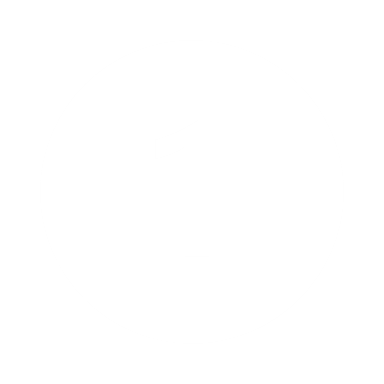 Sports Club
Supermarket
10 mins
Train Station
[Speaker Notes: The Career Development Institute has developed a careers framework that shows the skills everybody needs to have to manage their future career.
This slide shows the students which of the career learning areas (CDI) that this lesson 1 links to. 
You can also share the structure of the session with students.]
Discussing your interests
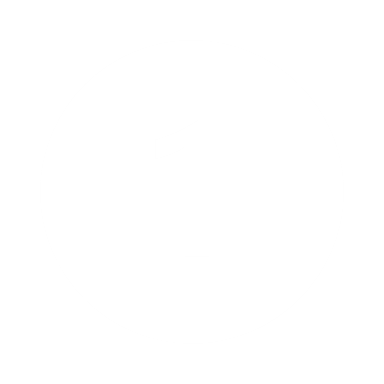 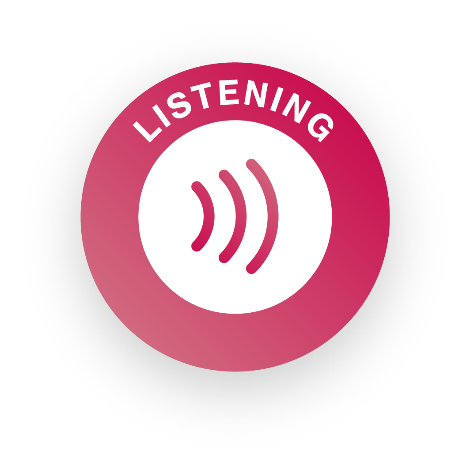 Tell the group one thing you have learnt about:
Job sectors that might suit you.
Skills you are already using
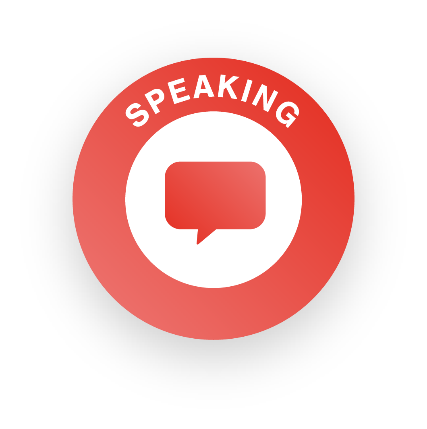 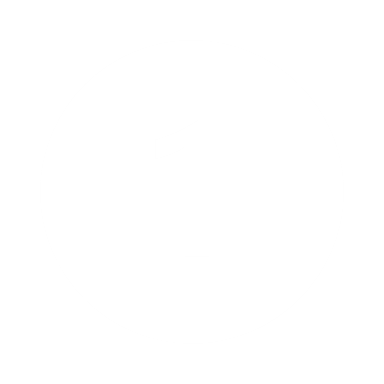 Feedback on lesson
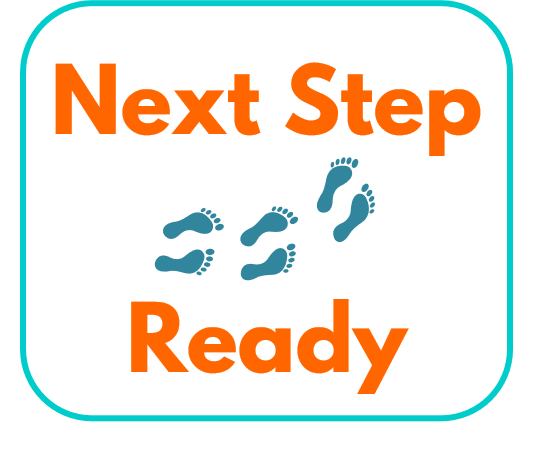 Rate these things:
I know more about the job sectors that could suit me
I know more about the skills I have
Write a number from 1-10 (best)
:
Digital Postcard:
What we did and what you could do now
careerpilot.org.uk
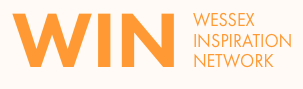 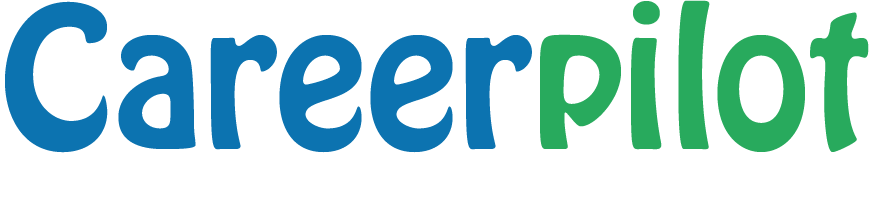 careerpilot.org.uk
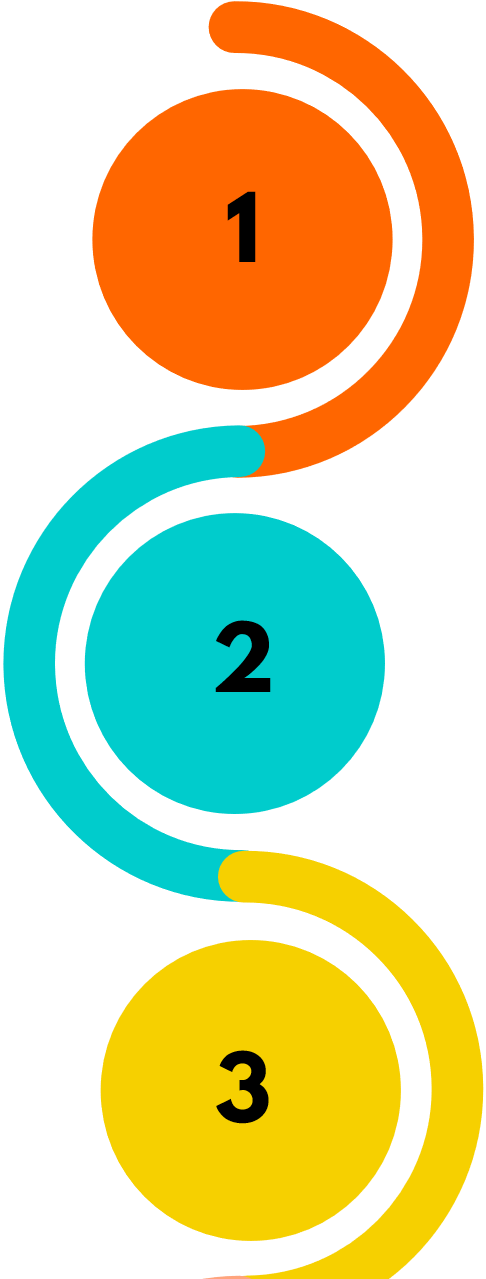 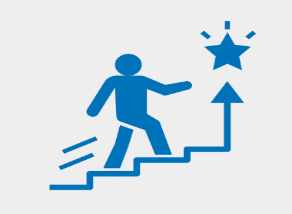 What inspires you?
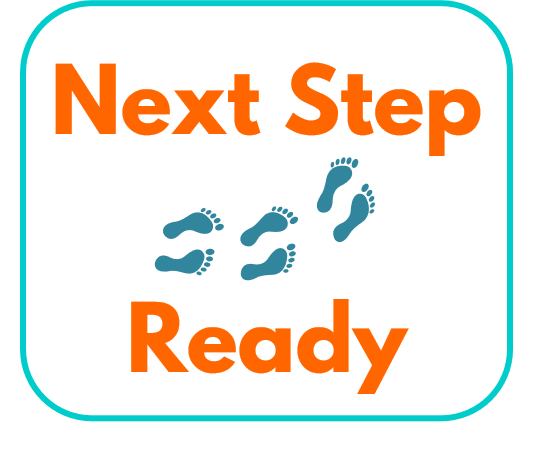 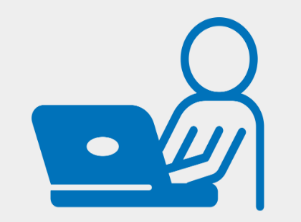 Look at Jobs  and courses
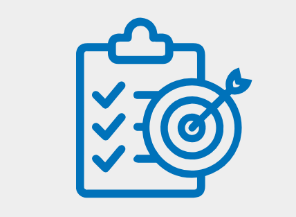 Make a plan